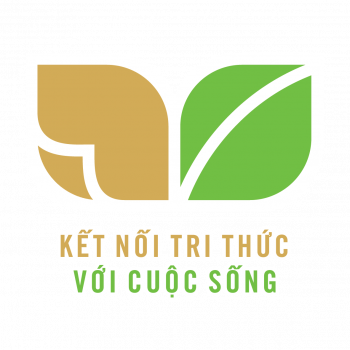 Tiếng Việt
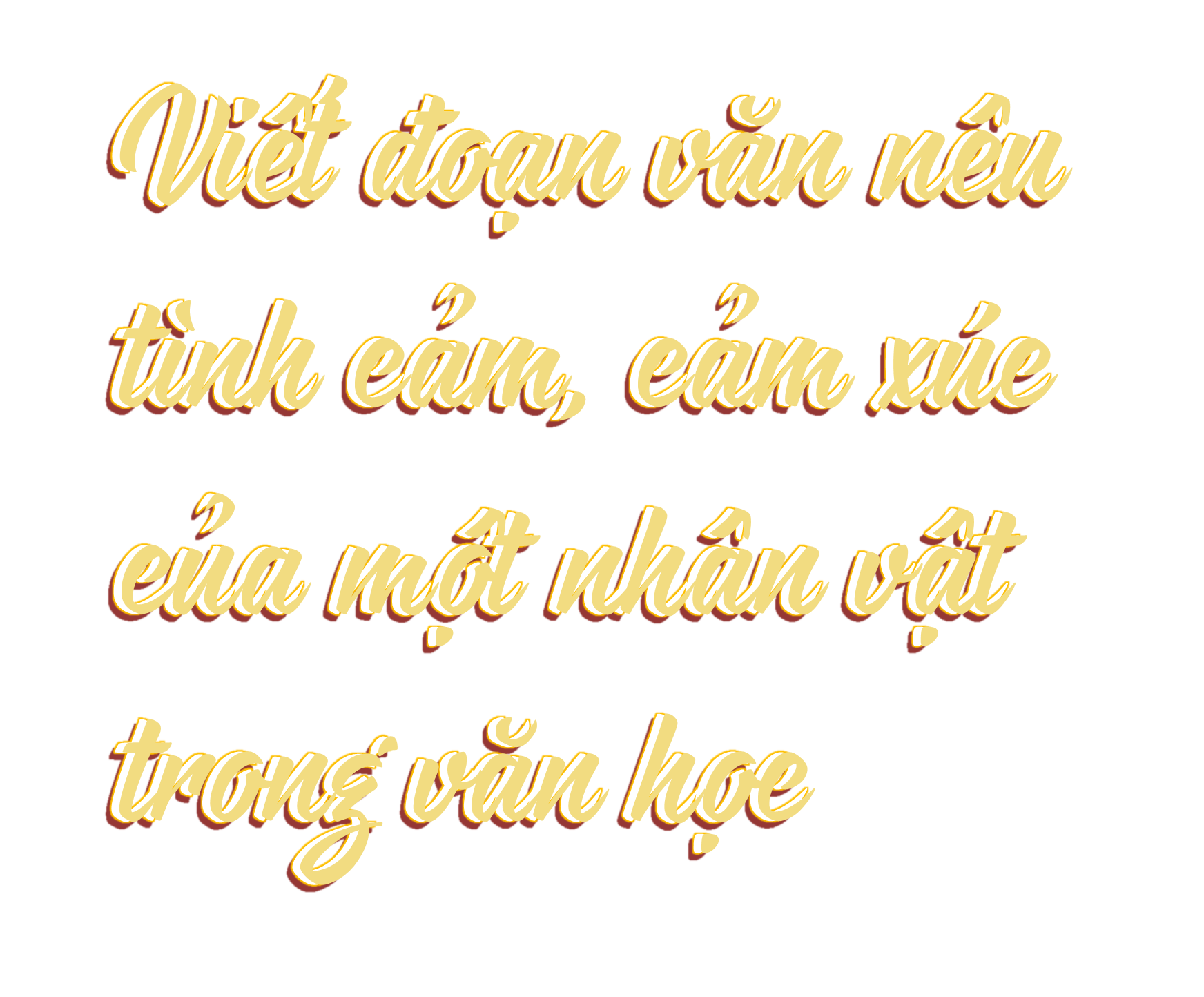 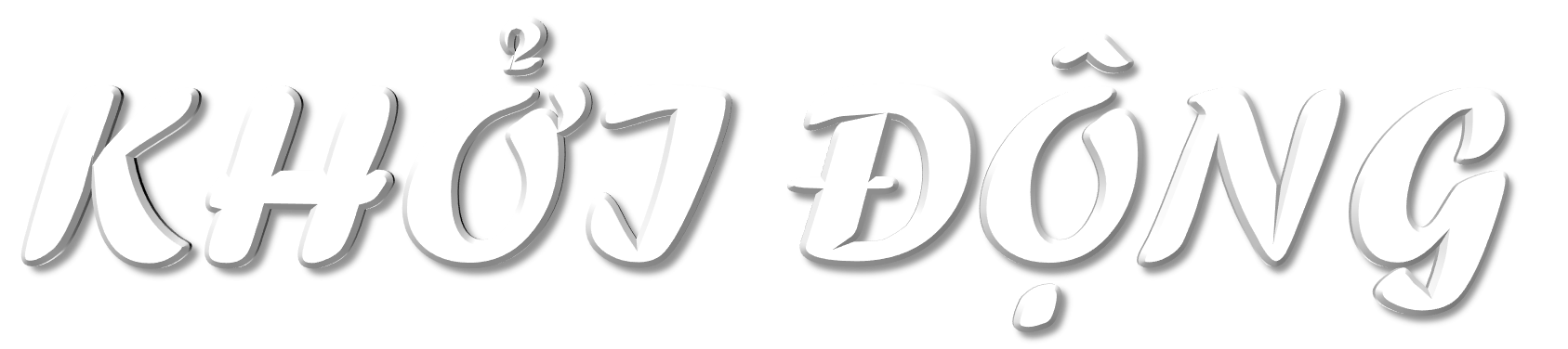 Thi kể nhanh về nhân vật văn học mà em biết?
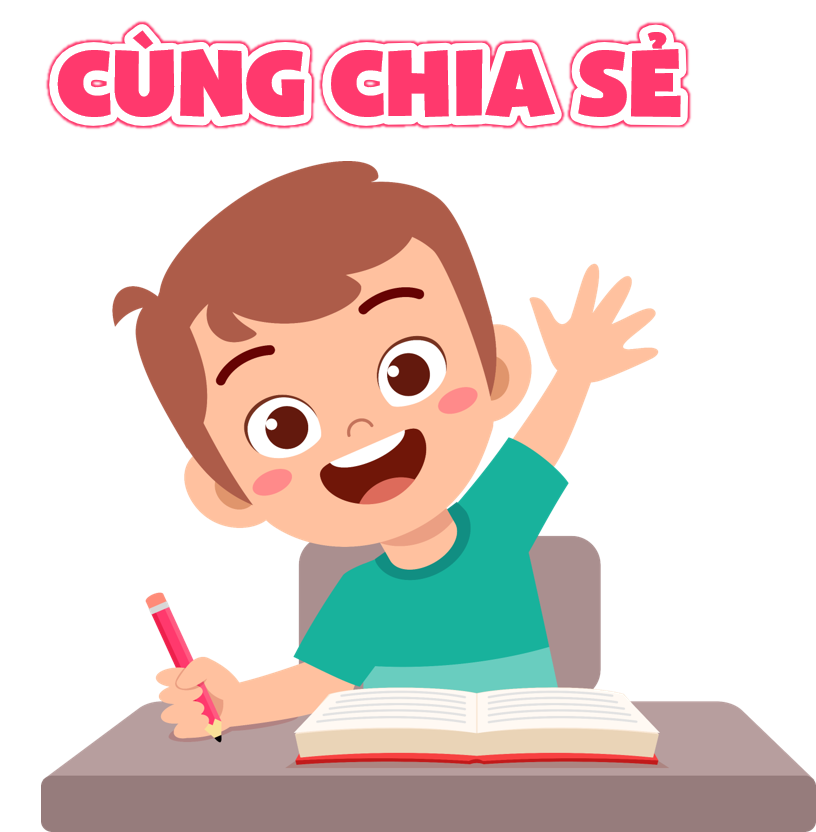 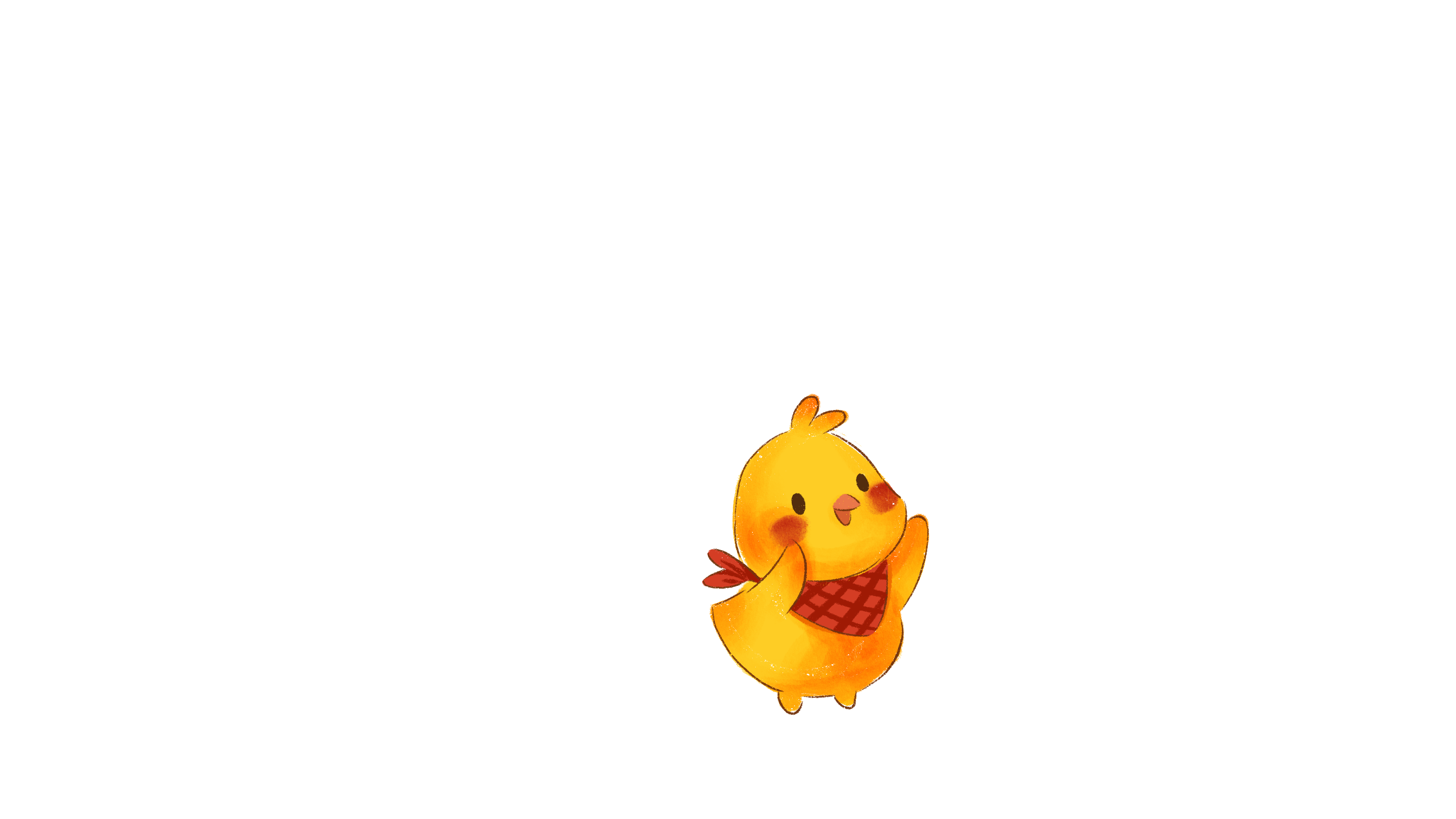 Ma – ri – a trong Nhà phát minh 6 tuổi, người nhạc sĩ trong Ông Bụt đã đến, người bà trong Quả ngọt cuối mùa…
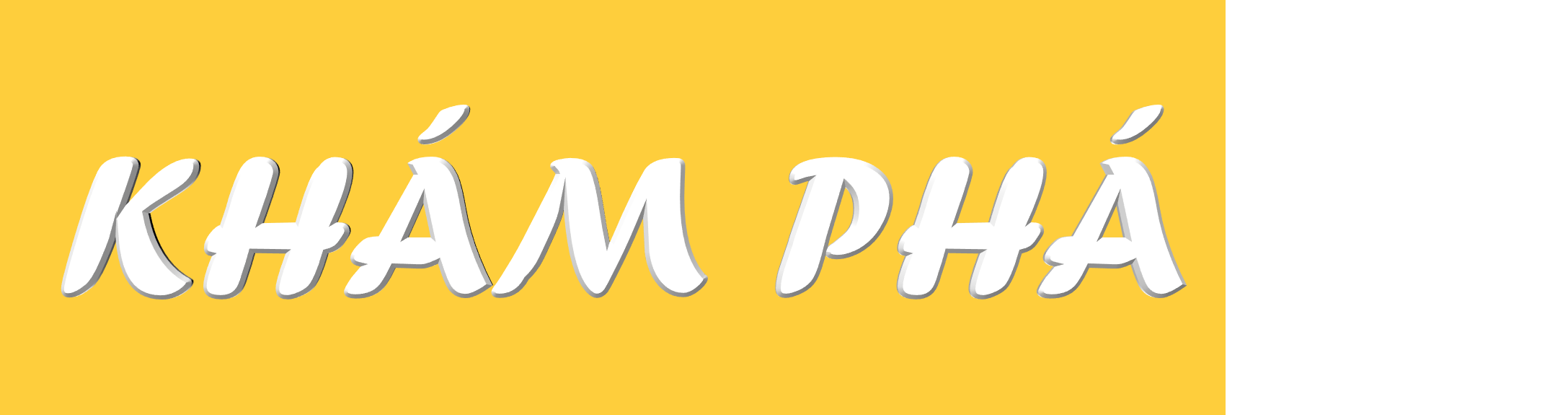 Đề bài: Viết một đoạn văn nêu tình cảm, cảm xúc của em về một nhân vật trong câu chuyện hoặc bài thơ đã đọc, đã nghe
Dựa vào dàn ý đã lập ở bài Viết số 4, viết đoạn văn theo yêu cầu của đề bài.
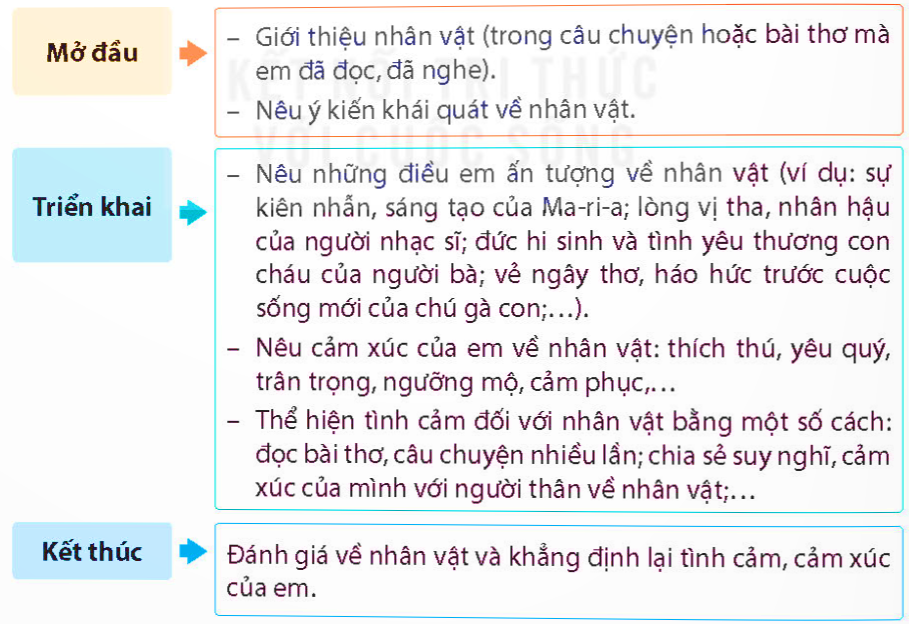 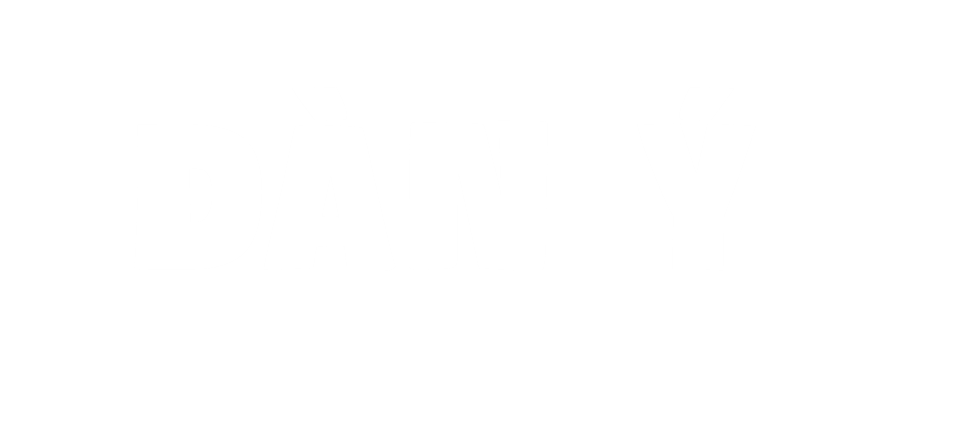 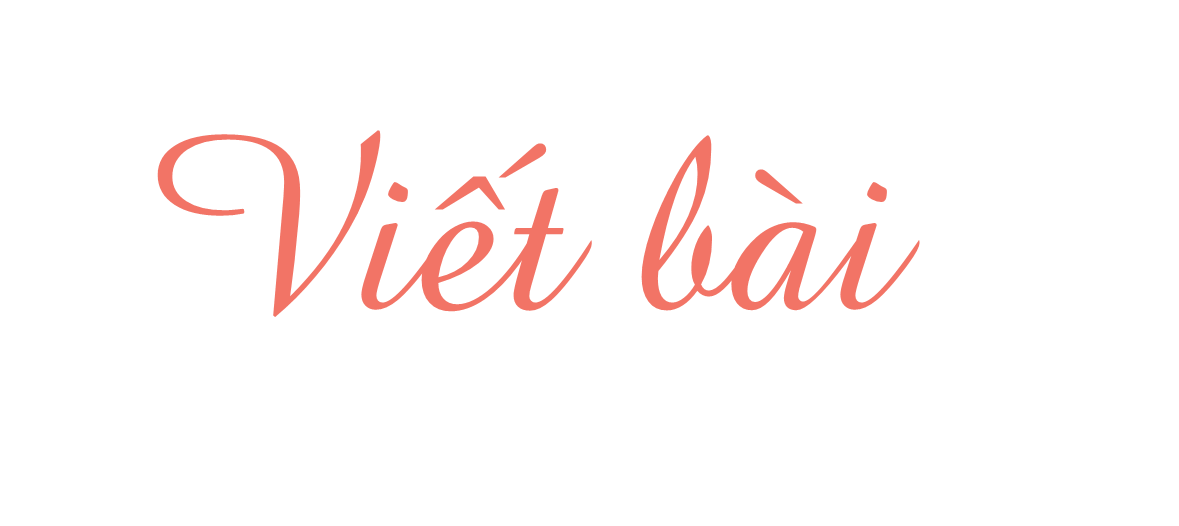 Đề bài: Viết một đoạn văn nêu tình cảm, cảm xúc của em về một nhân vật trong câu chuyện hoặc bài thơ đã đọc, đã nghe.
Tiêu chí
2. Đọc soát và chỉnh sửa báo cáo.
a. Đọc lại bài làm của em để phát hiện lỗi.
Nội dung báo cáo
Cấu trúc báo cáo
Cách dùng từ, đặt câu
Chính tả
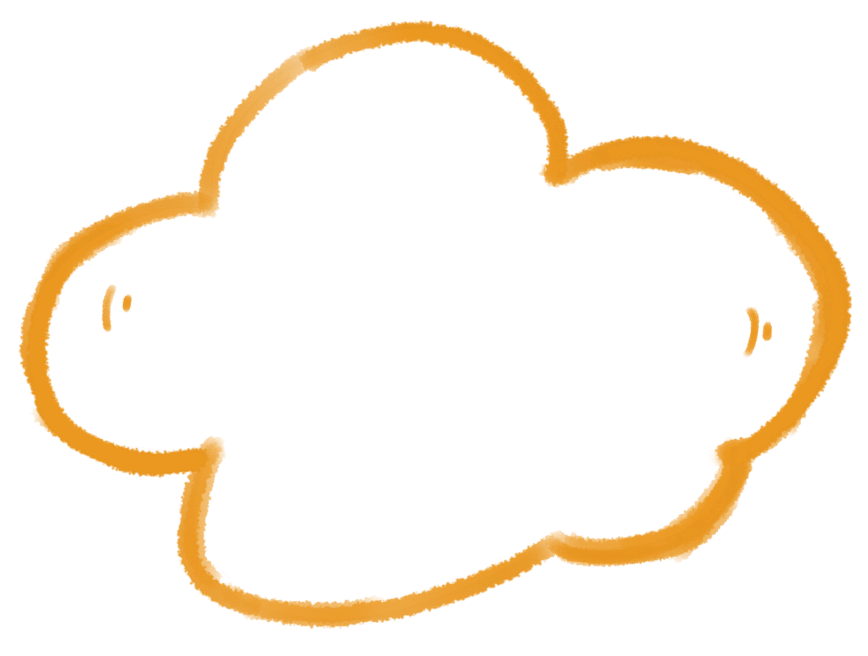 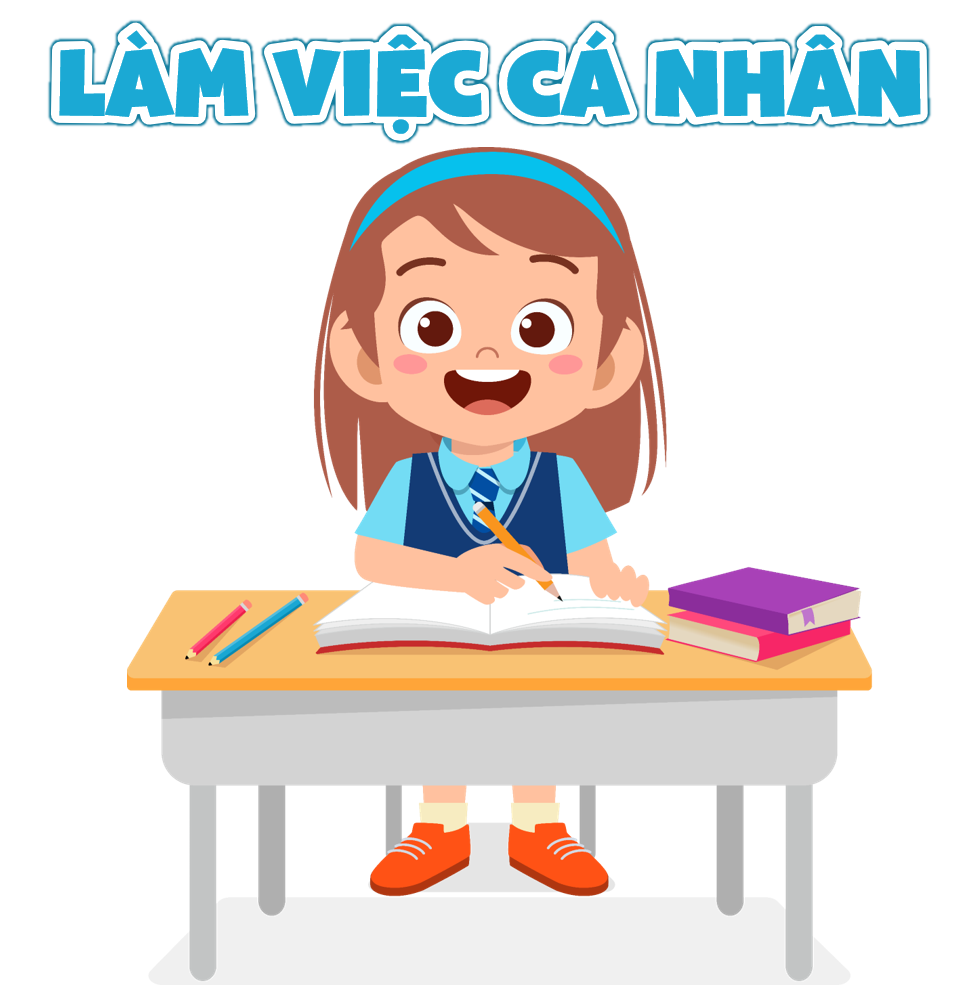 Học sinh tự đọc bài báo cáo của mình, tự sửa lỗi (nếu có)
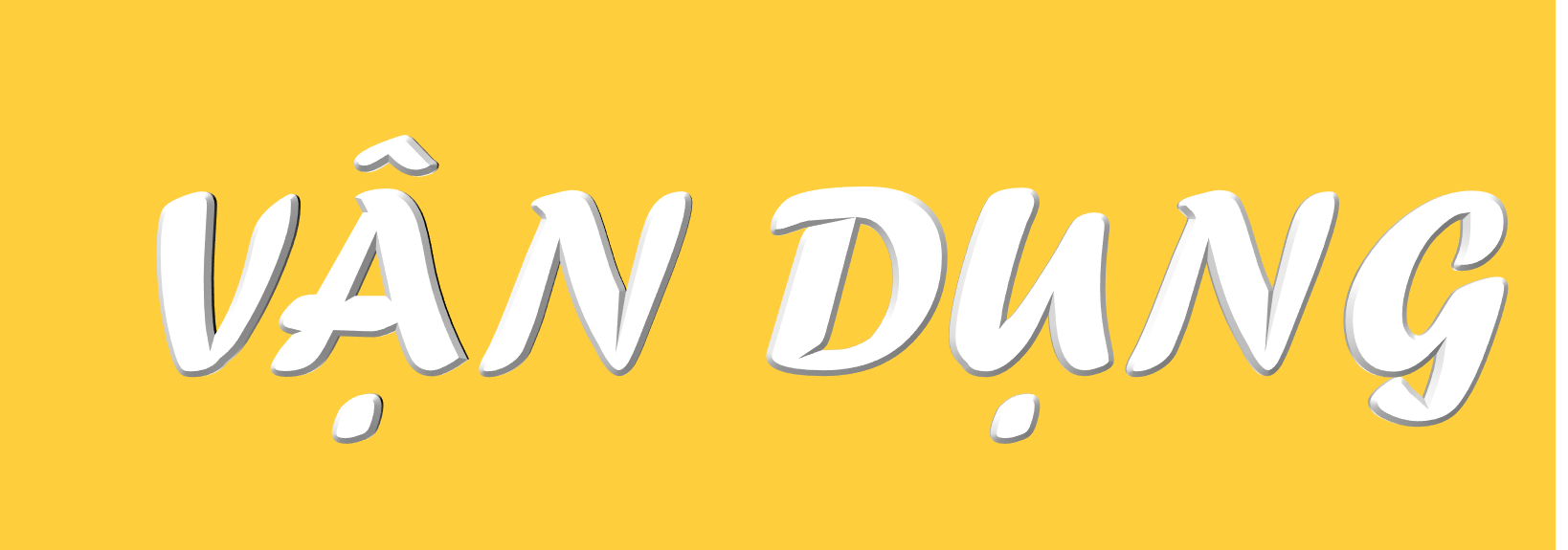 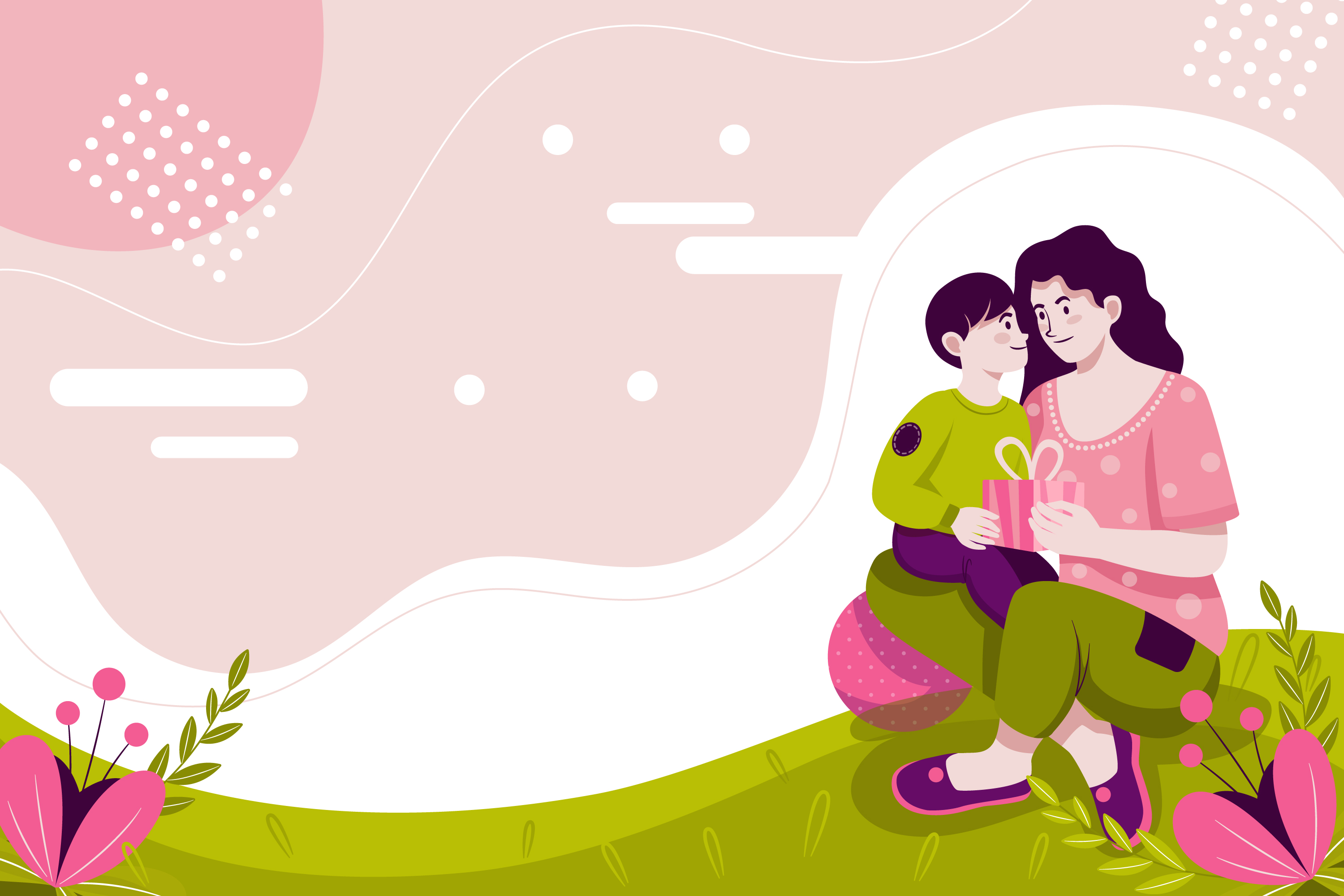 Làm một tấm thiệp, viết lời nhắn yêu thương tặng mẹ nhân ngày 8 – 3.